Week 5reading CVC and Dolch list words in sentences
Ideally, prior to showing these slides, print the slides and cut up the sentences and pictures. Ask the learners in groups to match them, then work through the slides and ask learners to correct as you go along.

The following sentences incorporate Dolch words and CVC words. Work slowly with the group, showing how to sound out the new CVC words and draw attention to the Dolch words than can’t be sounded out. Use comprehension questions as you present each slide and model new language.

Use the arrows on the keyboard to move forward or click the buttons. Press F5 on the keyboard to start the slideshow.
end show
1
A dog.
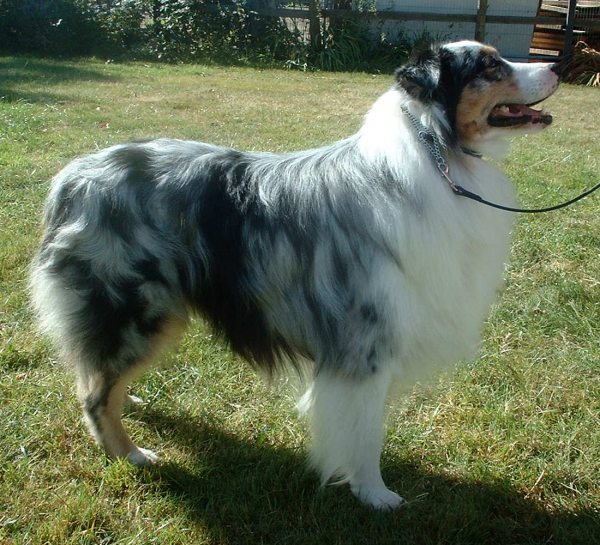 [Speaker Notes: Indefinite article + noun
Dog = http://commons.wikimedia.org/wiki/File:Australian_Shepherd_600.jpg]
2
A little dog
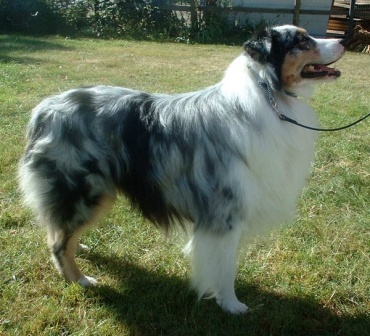 [Speaker Notes: Indefinite article + adjective + common noun 

Dog = http://commons.wikimedia.org/wiki/File:Australian_Shepherd_600.jpg]
3
One red dog.
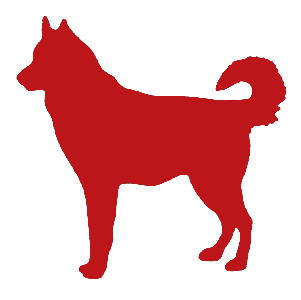 [Speaker Notes: Adjective + common noun + common noun 

Red dog = google images]
4
One dog runs with me
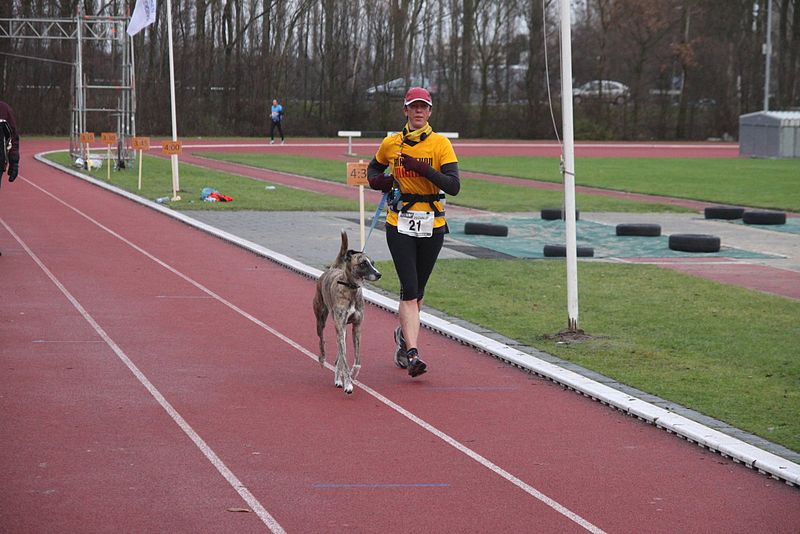 [Speaker Notes: Adjective + common noun + present simple verb (3rd person singular) + preposition + pronoun 

Running dog and person = http://commons.wikimedia.org/wiki/File:Running_woman_and_dog_during_marathon.JPG]
5
It is my dog.
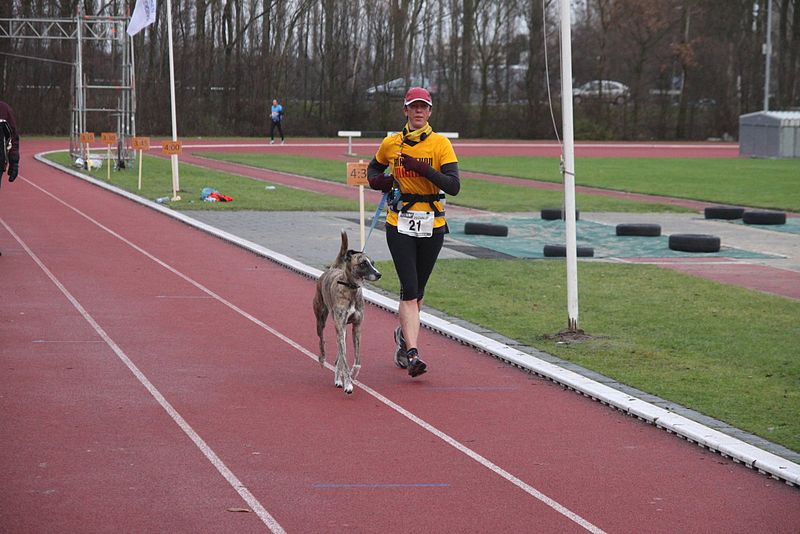 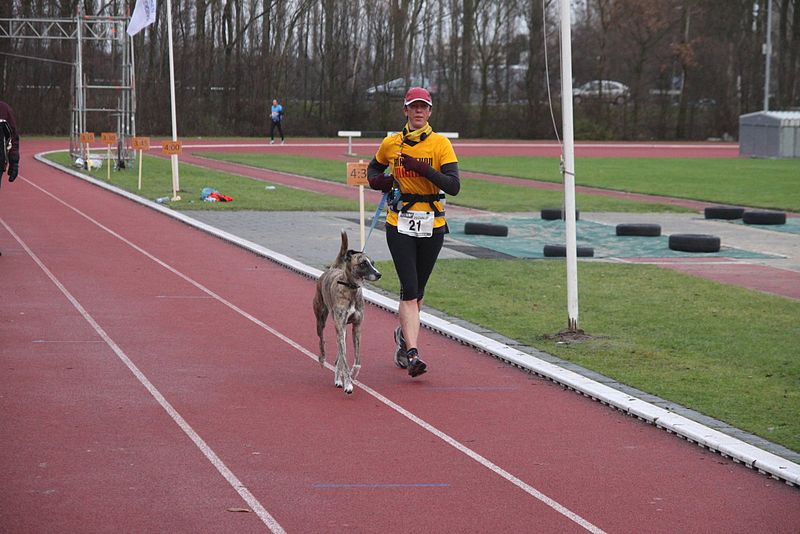 [Speaker Notes: Pronoun + present simple verb + determiner + common noun 

Running dog and person = http://commons.wikimedia.org/wiki/File:Running_woman_and_dog_during_marathon.JPG]
6
A mop.
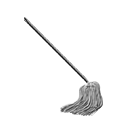 [Speaker Notes: Indefinite article + common noun 

Mop = http://upload.wikimedia.org/wikipedia/commons/f/f5/Mop.png]
7
A little mop.
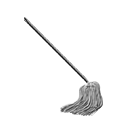 [Speaker Notes: Indefinite article + adjective + common noun 

Mop = http://upload.wikimedia.org/wikipedia/commons/f/f5/Mop.png]
8
My mop is little
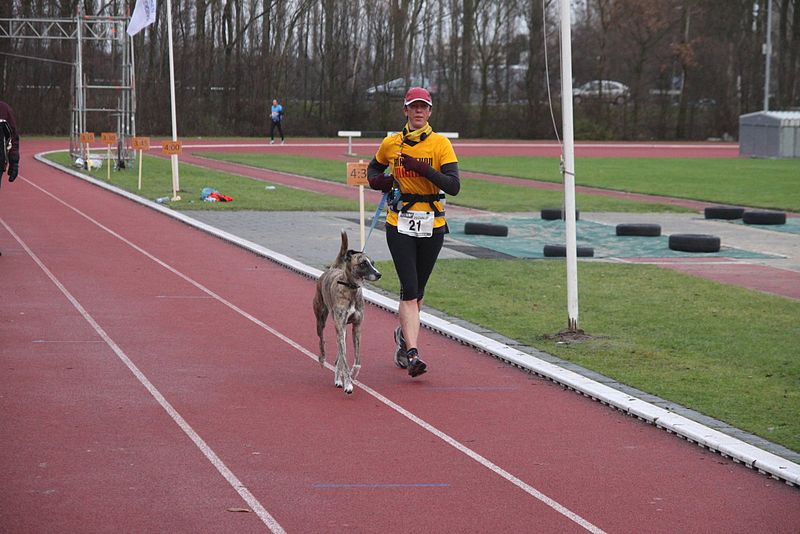 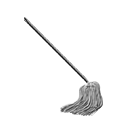 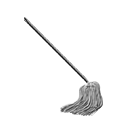 [Speaker Notes: Determiner + common noun + present simple verb + adjective 

Person image = http://commons.wikimedia.org/wiki/File:Running_woman_and_dog_during_marathon.JPG
Mop = http://upload.wikimedia.org/wikipedia/commons/f/f5/Mop.png]
9
My mop is not big.
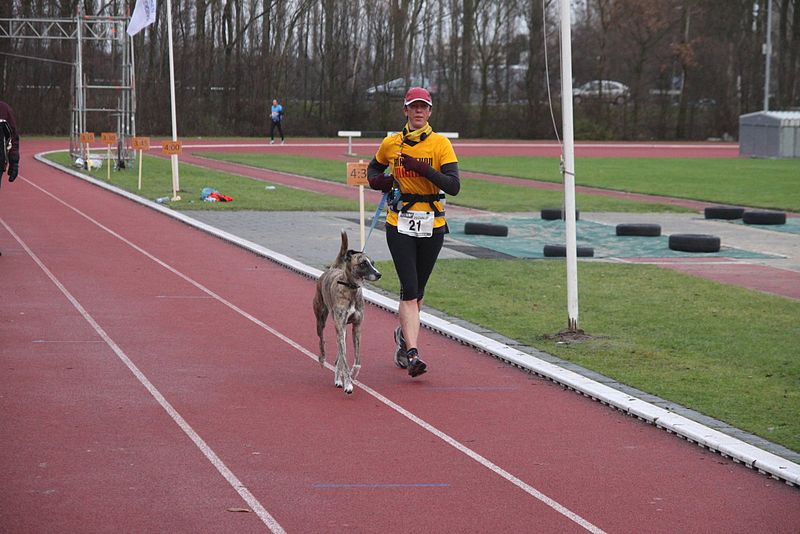 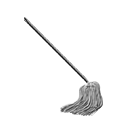 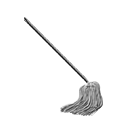 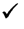 [Speaker Notes: Adjective + noun + verb (past simple irregular)
 
Person image = http://commons.wikimedia.org/wiki/File:Running_woman_and_dog_during_marathon.JPG
Mop = http://upload.wikimedia.org/wikipedia/commons/f/f5/Mop.png]
10
Look at my mop!
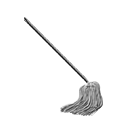 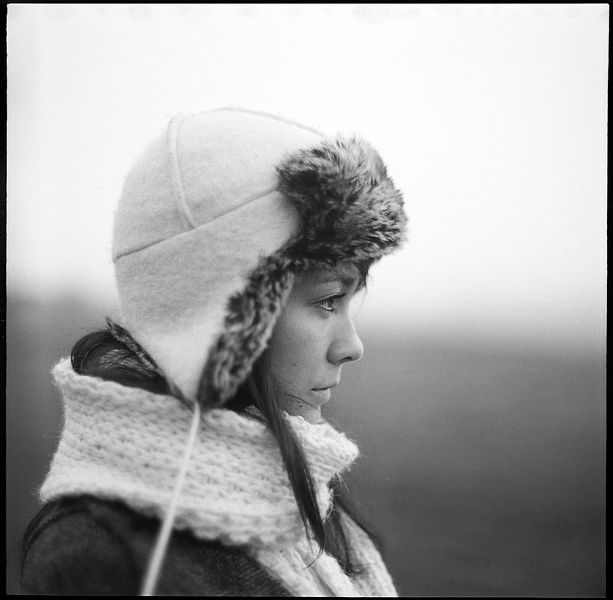 [Speaker Notes: Infinitive verb + preposition + determiner + common noun 

Person looking = http://commons.wikimedia.org/wiki/File:Winter_Stare.jpg 
Mop = http://upload.wikimedia.org/wikipedia/commons/f/f5/Mop.png]
start again(if needed)
end show
slide 1